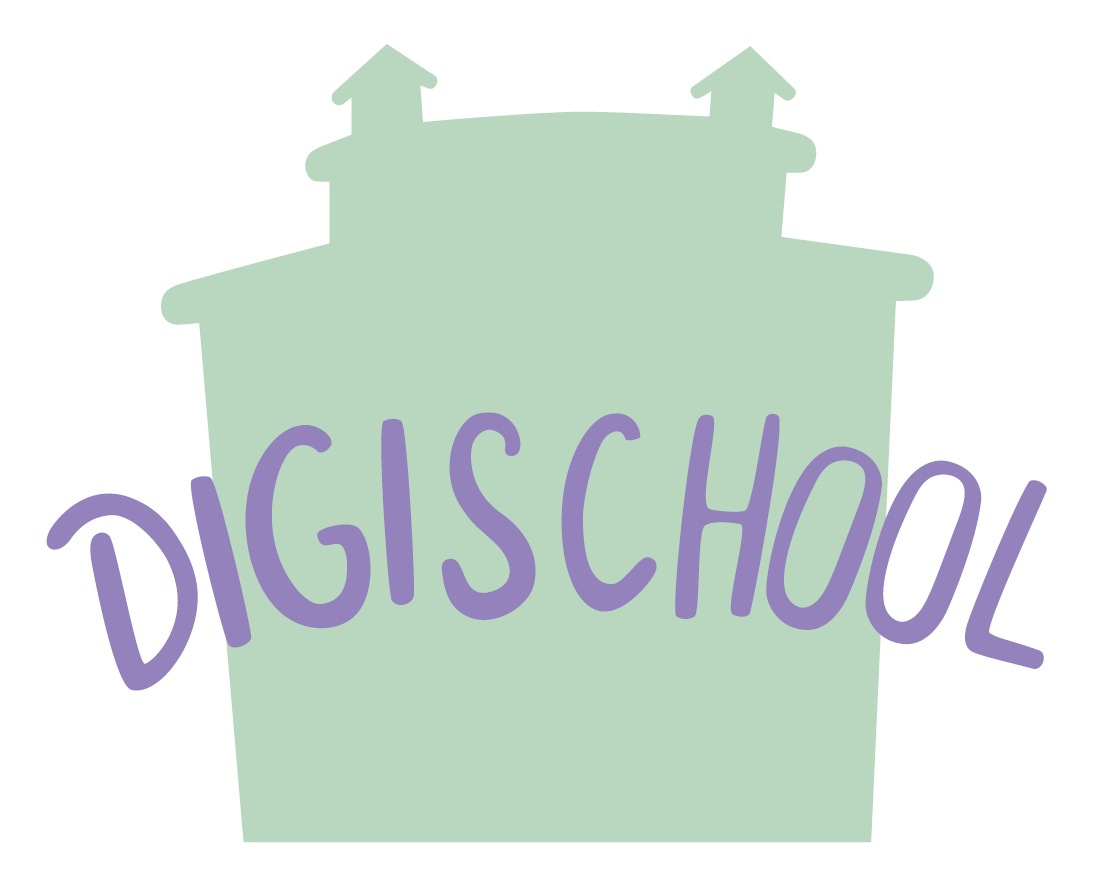 Saccharides
Project number 2020-1-SK01-KA226-SCH-094350 
Gymnázium a Jazyková škola s právem státní jazykové zkoušky Zlín
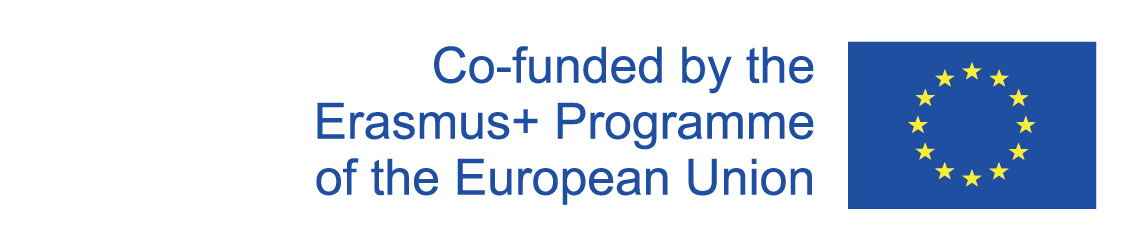 Saccharides
SUBJECT: CHEMISTRY 
SPECIFICATION: Biochemistry workshop
AGE OF STUDENTS: 17-19
1 LESSON : 45 min
2020-1-SK01-KA226-SCH-094350
2
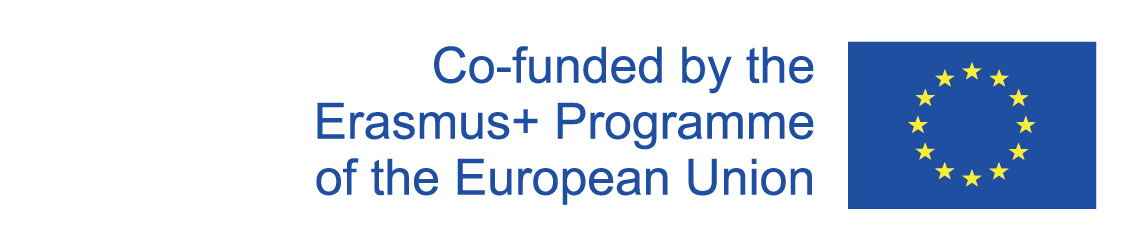 C O N T E N T
Introduction – interesting facts
01
02
Saccharides – definiton, 
composition, properties, formation
Types of saccharides formulae
03
Chiral centres, Anomers
04
2020-1-SK01-KA226-SCH-094350
3
A few facts to think about
To sweeten drinks and meals people have always used beet or cane sugar
Chemically it is sucrose – a disaccharide composing of glucose and fructose
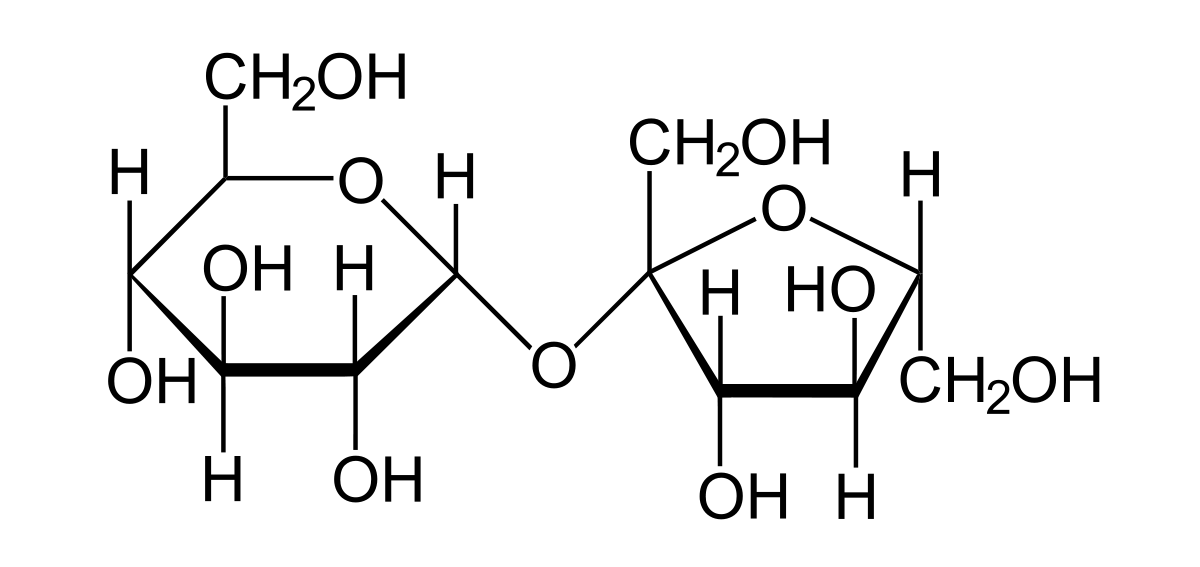 4
Glucose – a building unit of sucrose
Glucose and fructose are formed by biological hydrolysis of sucrose
Glucose is found as blood sugar in human bodies. The blood sugar content of a healthy person in the short-term fasting state is from 3,9 to 5,6 mmol/l. 

The glucose content of the blood is regulated by hormones like insulin and glucagon. 
Glucagon is a peptide hormone, belongs to polypeptides (complex saccharides)
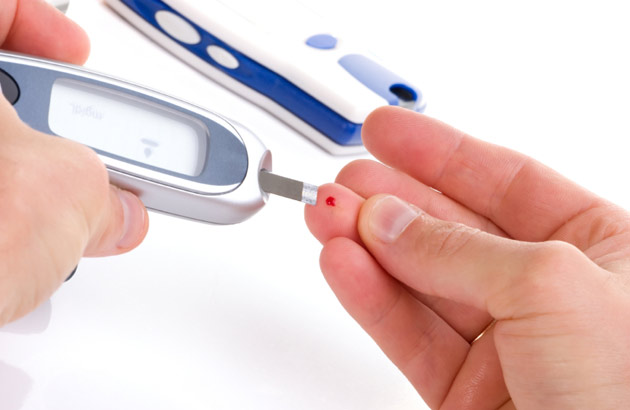 5
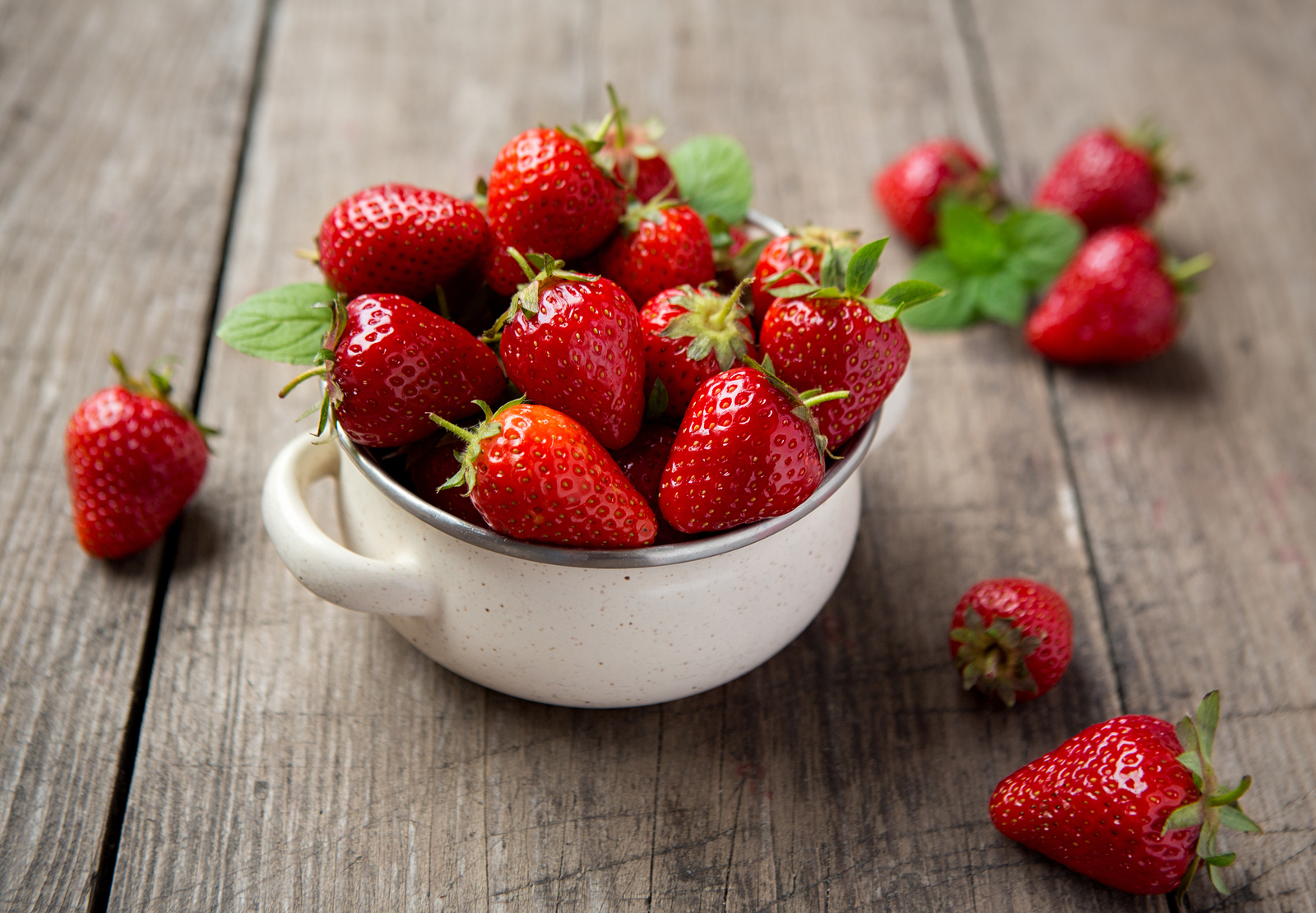 Fructose – a building unit of sucrose
Fructose – also called fruit sugar – is found in honey, fruits and berries, and some vegetables (water melon, onion, sweet potatoes)
Commercially, fructose is derived from sugar beets, sugar cane, and maize
Fructose in honey is formed by converting sucrose to a mixture of glucose and fructose by the bee’s digestive enzymes hydrolyze                    
Fructose has the highest relative sweetness. It is used as a cheap sweetener. But its high consumption has a negative effect on humans in mainly in increasing weight gain and health problems related to it.
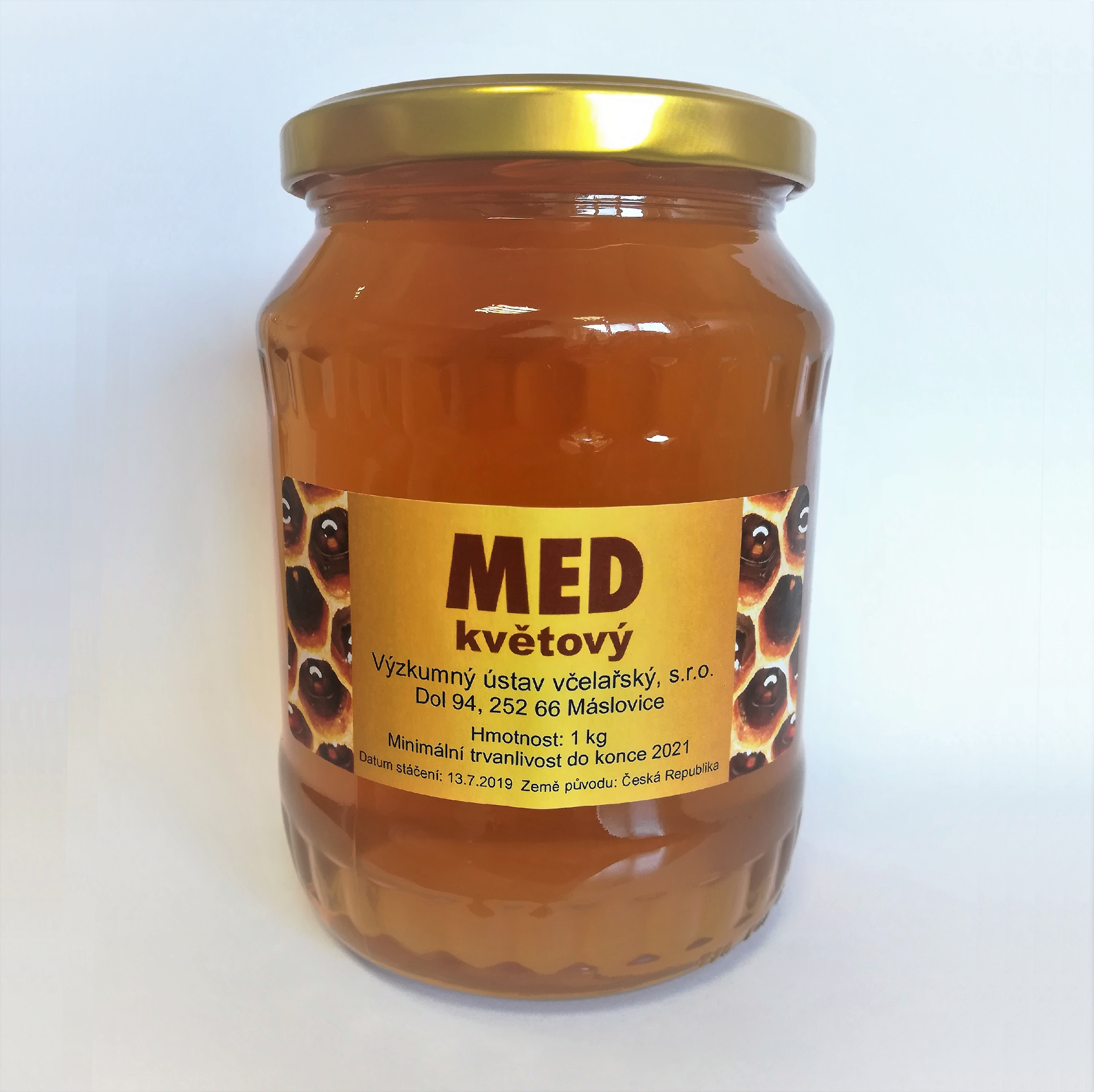 6
Sugar content of a sugar beet is 
16 – 18 %,
There is about 80 – 13 g of sugar (sucrose) in a taproot.
Sugar beet
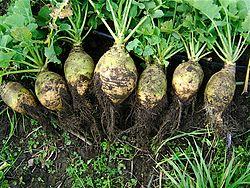 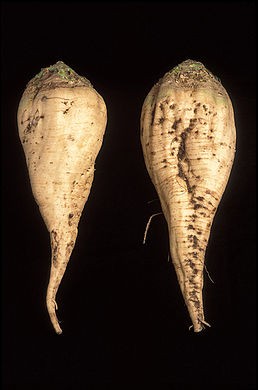 7
Sugar content of sugar cane is up to 20 % of sugar (sucrose). Except of sucrose it also includes glucose, fructose, and molasses.
Sugar cane
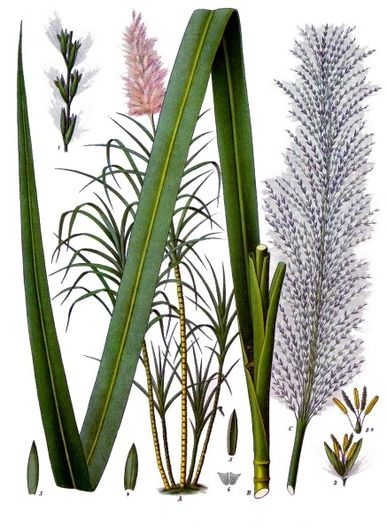 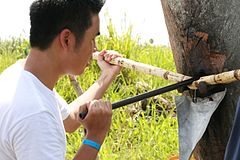 8
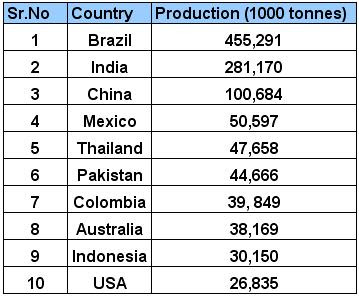 Global sugar production
9
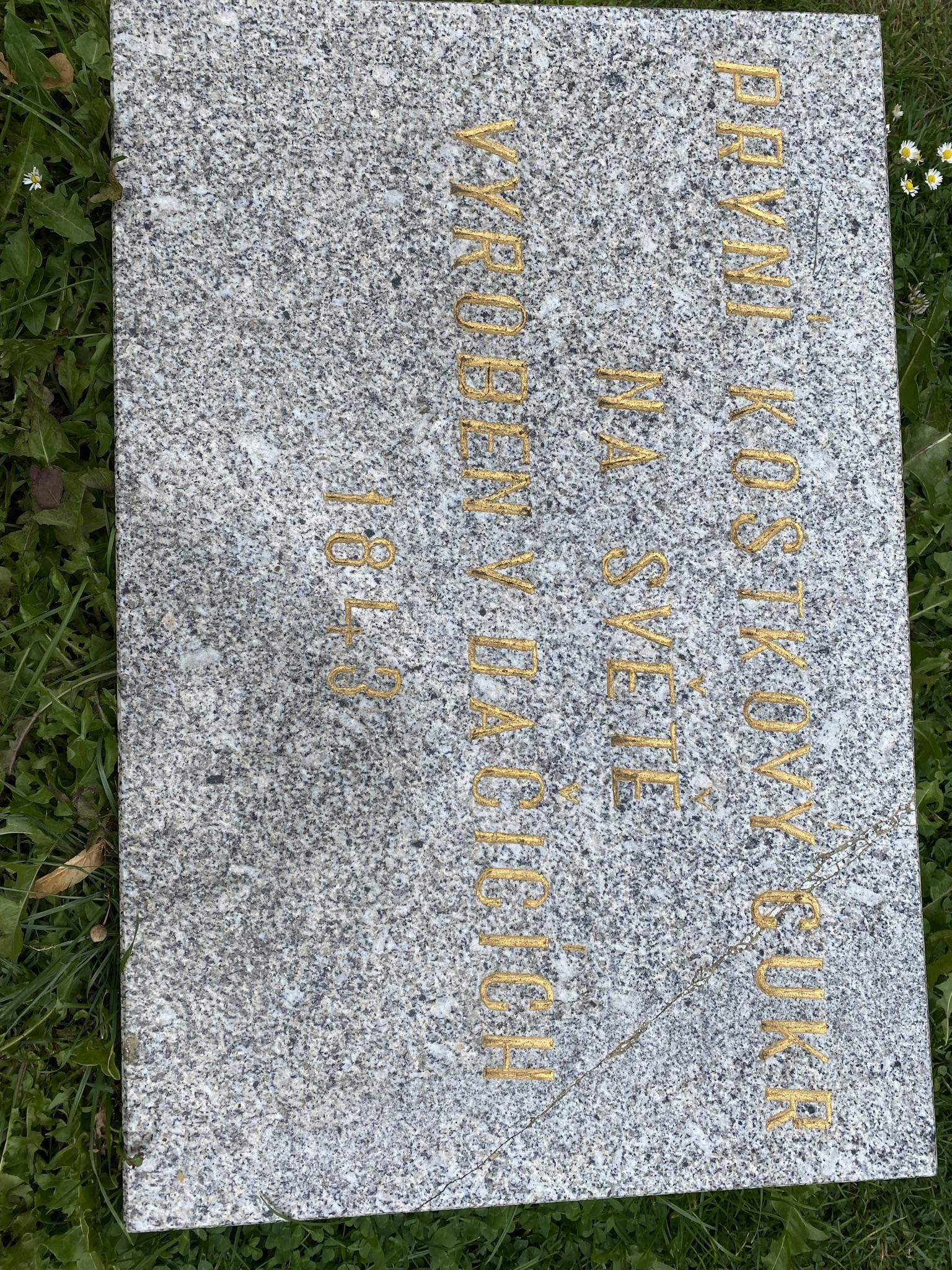 The first sugar cube?
Dačice, the Czech Republic, 1843
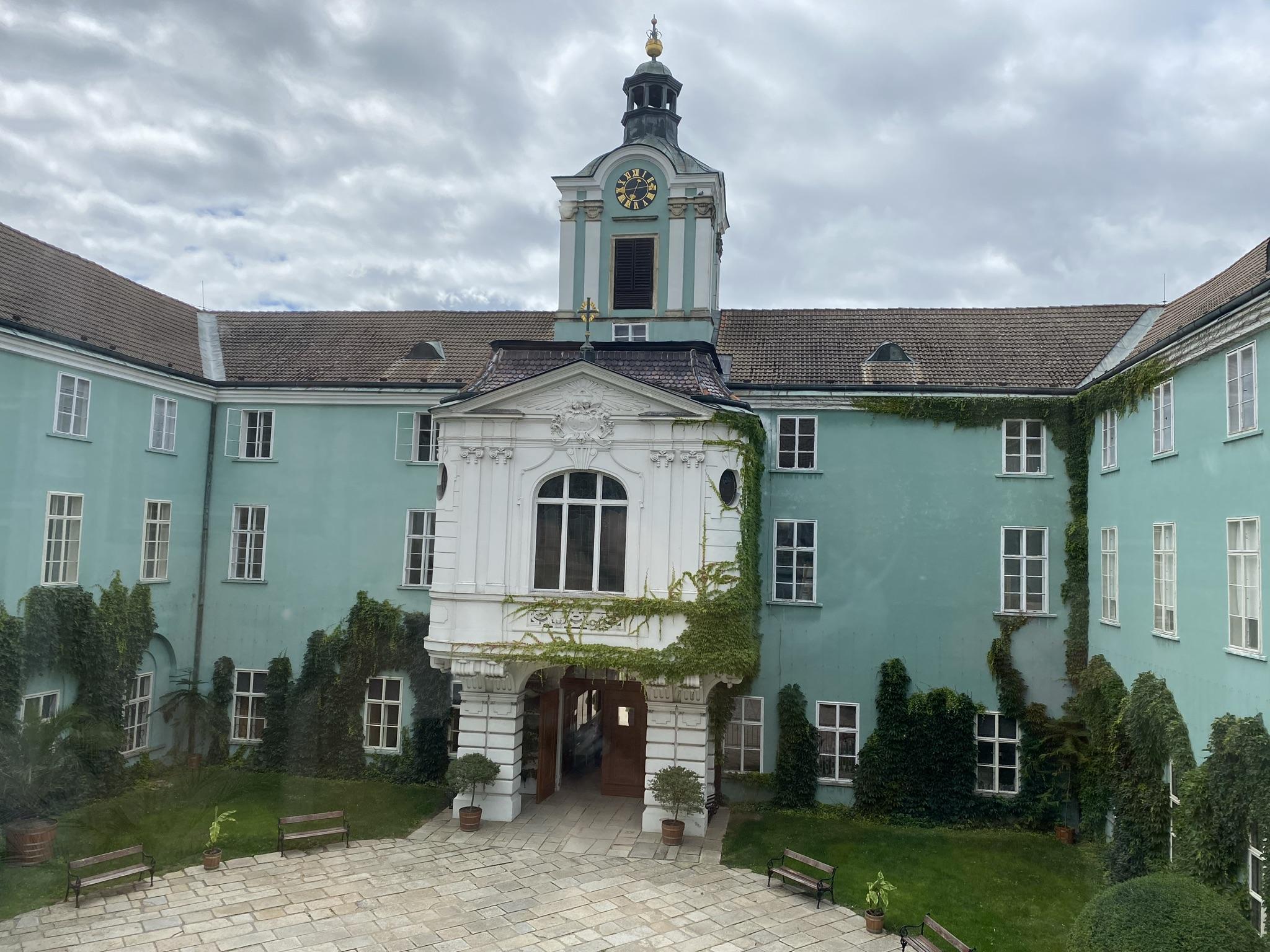 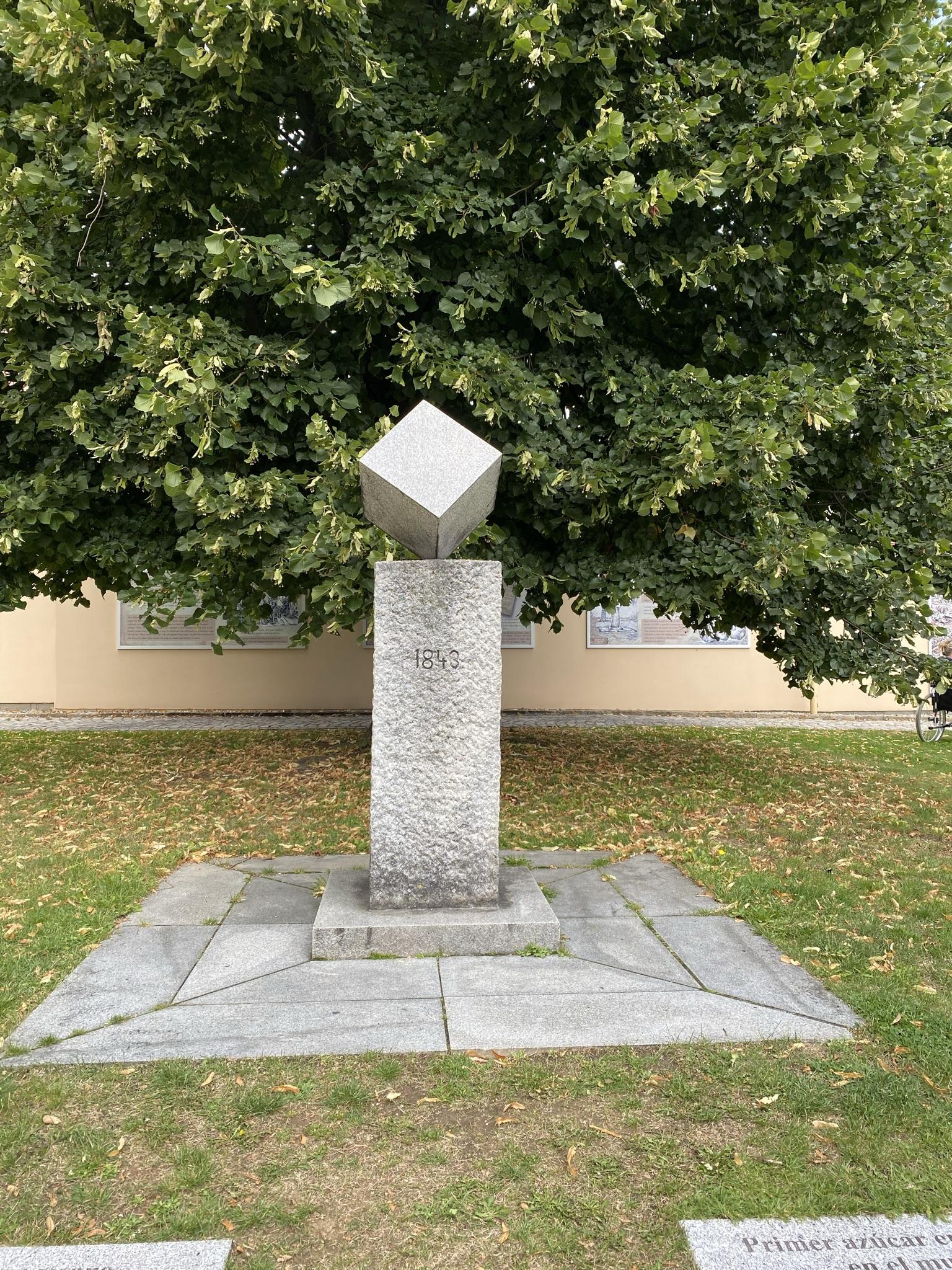 10
33 kg
The consumption of sugar per one person a year
On average the mankind use twice as much sugar as it is recommended!
11
Saccharides 
- definition
- composition
Natural substances present in almost all living organisms
Consist of C, H a O
The empirical formula: Cn(H2O) n
They are derived from hydrocarbons
There are two groups:
Hydroxyl group:   - OH

Carbonyl group:      C = O

Chemical reactions of saccharides are the same as these of alcohols, aldehydes, and ketones
12
Saccharides 
- The importance
An energy source of metabolism (1g of saccharide contains app 18 kJ of energy)
Building material (part of cell walls)
A storage material
A part of nucleosides and nucleotides
A part of physiologically active substances (organic cofactors, hormones, antibiotics, glycosides)

The most widespread natural compounds
They are found in living organisms organs (e. g. cell membrane, liver, spleen, cerebral cortex)
13
saccharides
- formation
Monosaccharides are synthesised from carbon dioxide and water converting light energy through an organic cofactor chlorophyll in green plants 
This process is called photosynthesis
The overall equation of photosynthesis is: 

6 H2O  +  6 CO2   →   C6H12O6   +   6 O2

or: 
 12 H2O  +  6 CO2   →  C6H12O6   + 6 H2O  + 6 O2 

Monosaccharides are turned into more complex saccharides
14
According to the number of carbon atoms in molecules (saccharide units) 
monosacharides      so called sugars (sweet, soluble in water)                                                                                  
oligosacharides    
polysacharides

According to the carbonyl group 
aldoses
ketoses

Saccharides nomenclature: 
1) general: a Greek numeral that signals the number of carbon atoms + suffix -ose + prefix aldo-/keto-
e. g.  ketohexose (ketose group, 6 atoms of C)
2) simple names: e. g. glucose, galactose…
saccharides
- classification 
- nomenclature
15
Monosaccharides
Contain from 3 to 7 atoms of carbon
Cannot be split further into even simpler saccharides
Products of oxidation of polyhydric alcohols
The simplest monosaccharides are derived from glycerol
(propane–1,2,3–triol):
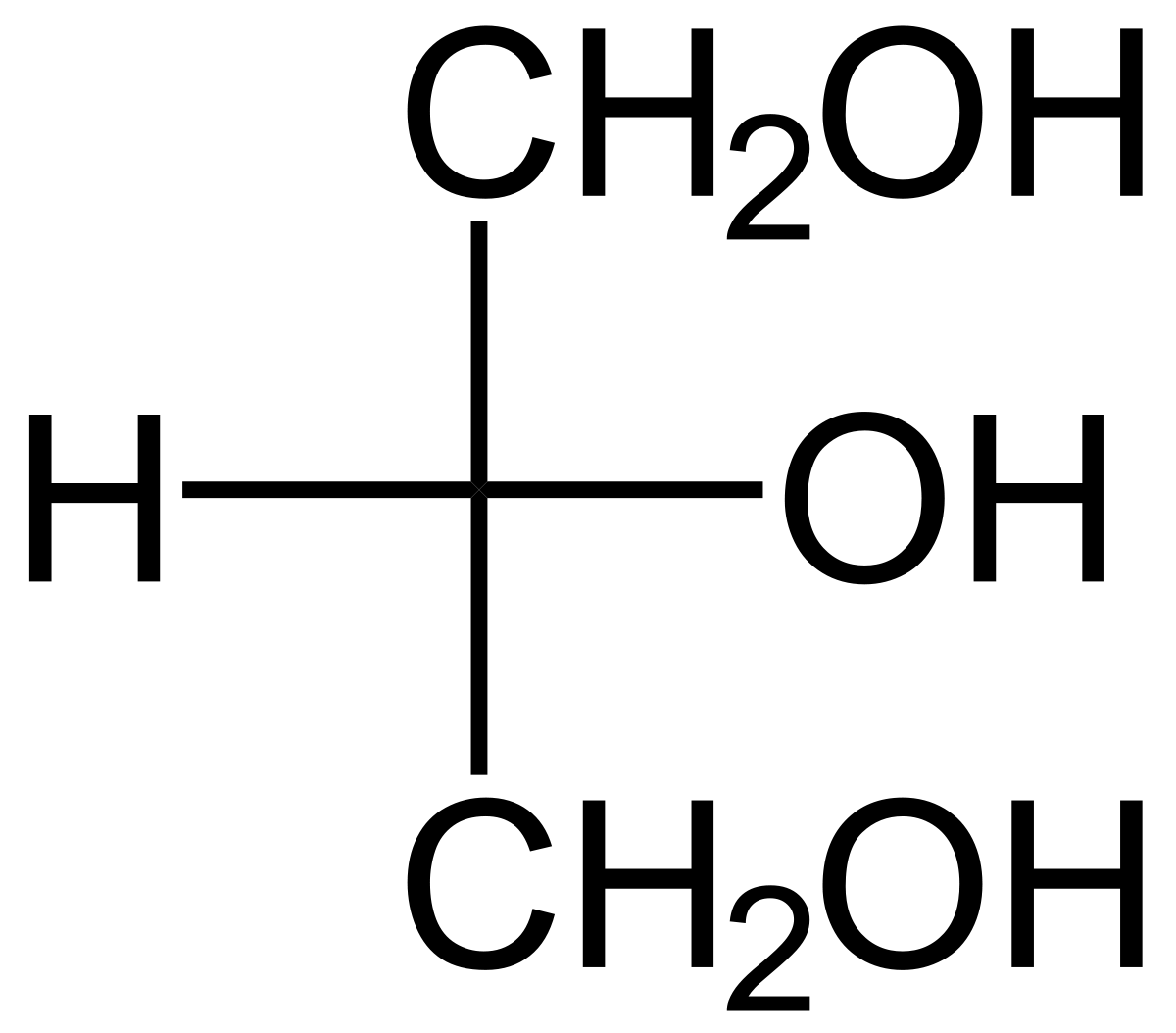 16
primary                                                      secondary 
alcohol                                                         alcohol 
group                                                           group






glyceraldehyde                                       glycerole                                 dihydroxyacetone

simplest sugars
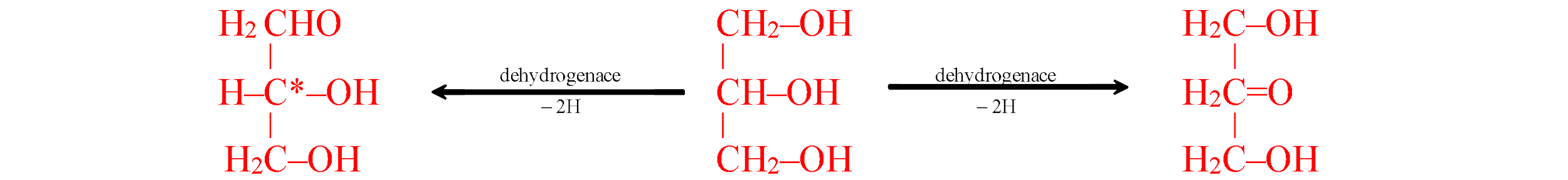 17
-  The simplest of all common aldoses (aldotriose)
-  Optically active saccharide
-  Chiral centre is on carbon n. 2
-  Glyceraldehyde exists in two different enantiomers with opposite optical rotation          (+) … right
(-) … left
Glyceraldehyde
1
CHO
CHO
1
2
2
C
H
OH
HO
C
H
3
3
CH2OH
CH2OH
D – glyceraldehyde
L – glyceraldehyde
18
Dihydroxyacetone
-  The simplest ketotriose
-  No optical activity
-  No chiral centre
-  Does not curve the plain of the    polarized light
CH2OH
O
C
CH2OH
19
Isomers
The above mentioned trioses are (glyceraldehyde and dihydroxyacetone) are  
Structural isomers
(as the other aldoses and ketoses with the same number of carbon atoms)
CHO
CH2OH
O
C
C
H
OH
CH2OH
CH2OH
C3H6O3
The summative (molecular) formula:
20
To write down saccharides, the following projections are used:
Fisher projection
Tollens projection
Haworth projection
Types of formulae
Fisher projection – is a systematic way of drawing formulae of acyclic saccharides. These formulae were first suggested by Hermann Emil Fisher in 1891. They are best to be used to write down formulae of organic substances molecules with more chiral centres.  
Tollens (Bernhard Tollens was a German chemist) and Haworth projections (created by a British chemist Sir Walter Norman Haworth) represent saccharides in their cyclic states
21
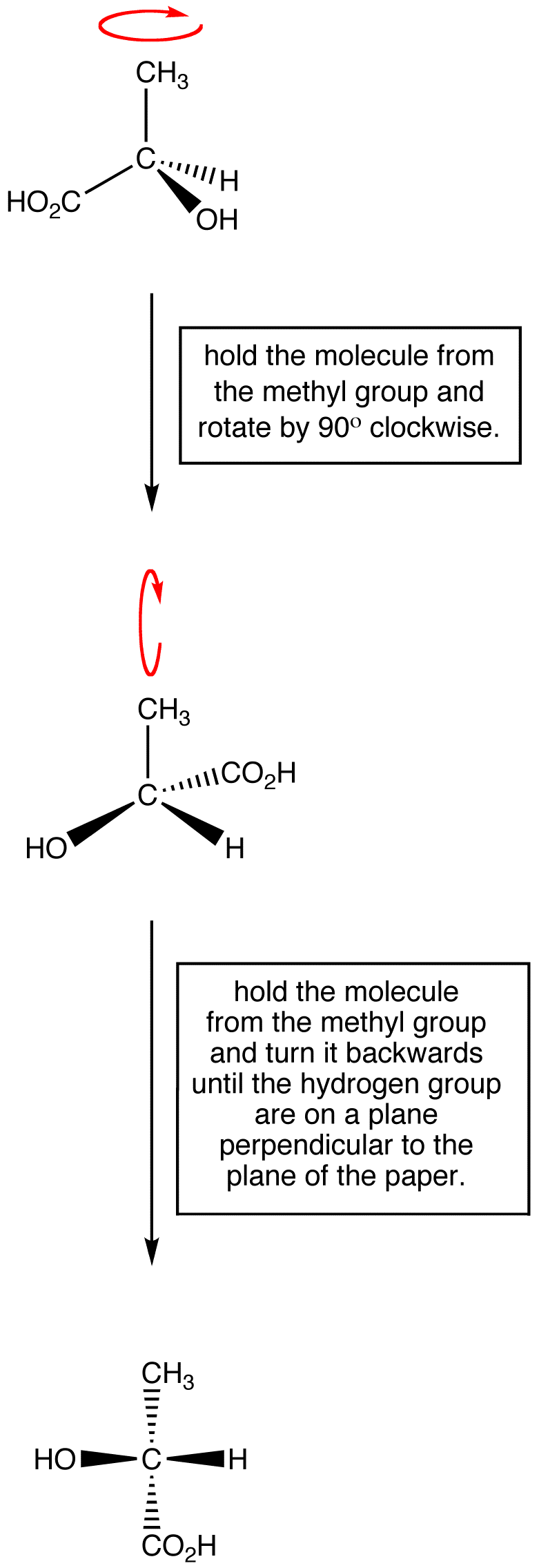 Fisher projection
Fisher projection of a glyceraldehyde molecule:
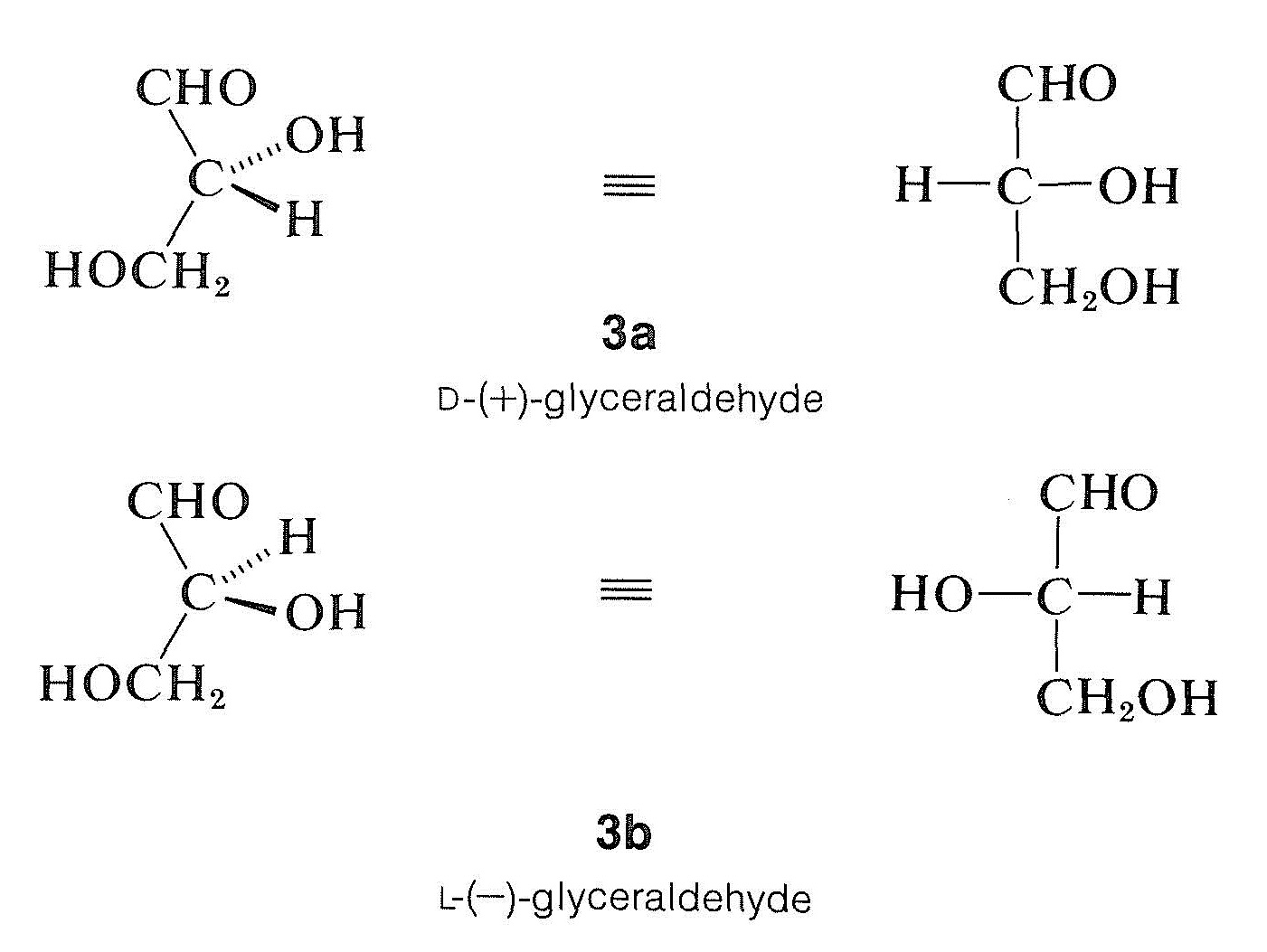 22
CHO
A simplified Fisher projection
Glyceraldehyde in simplified Fisher projection:
CH2OH
CHO
CHO
HO
H
OH
H
CH2OH
CH2OH
L – glyceraldehyde                          D – glyceraldehyde                                   D – glyceraldehyde
                                                                                                                                (the place of the alcohol group is 							 indicated only)
23
The creation of a cyclic glucose
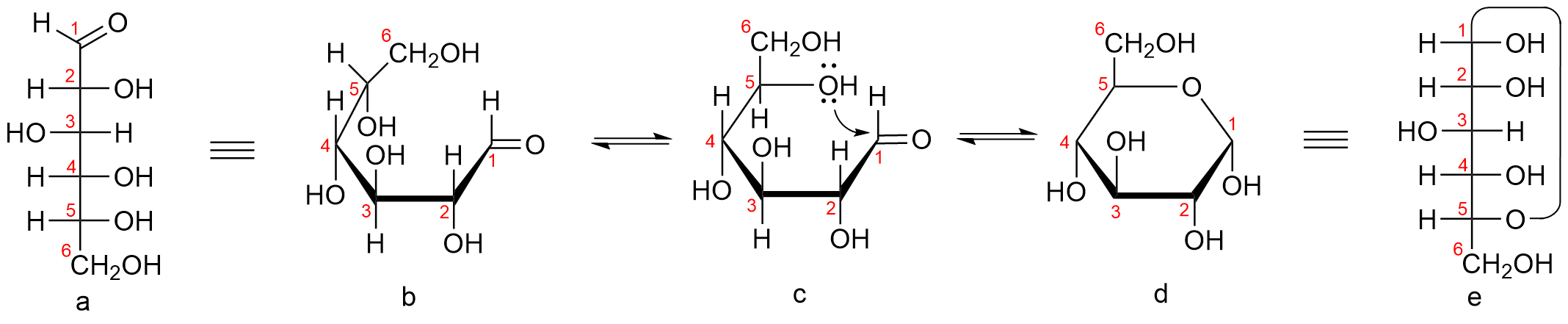 How to proceed to close the cyclic form of monosaccharide (pyranose in this case) using Fischer projection on an example of D-glucose. a. Fisher projection of D-glucose  b. rotation by 90 ° in the plain c. appropriate rotation of the last atom of carbon               d. Haworth projection of α-D-glucopyranose e. Tollens projection of α-D-glucopyranose.
24
Haworth projection
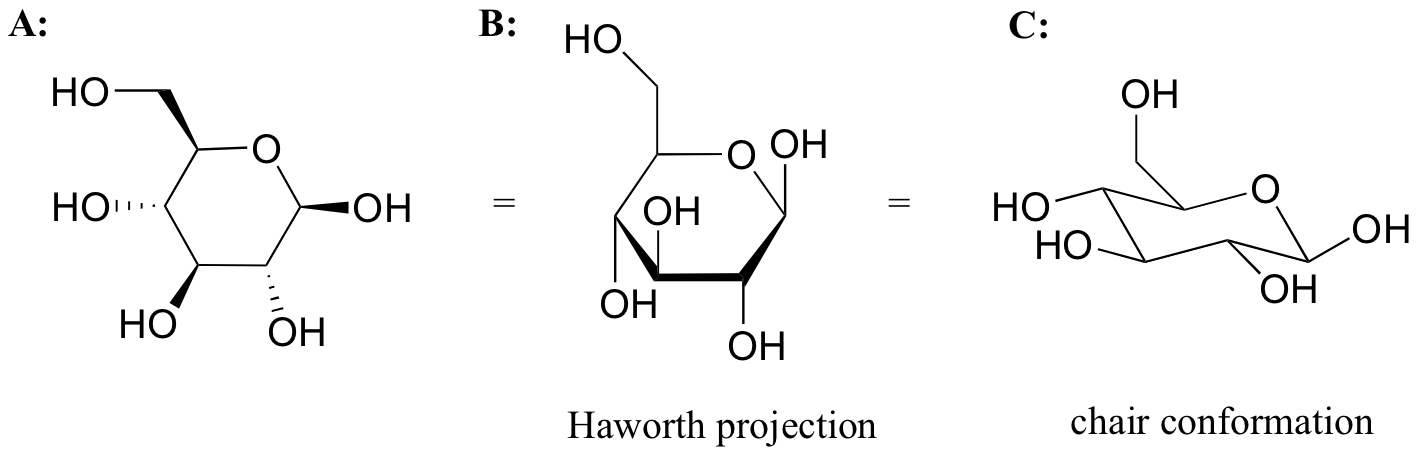 The cyclic form of saccharides is not planar. 
The most convenient  layout (with the smallest amount of energy) is the chair conformation.
25
Chiral centres
When a cyclic form of a monosaccharide is derived/formed one more chiral centre is created:
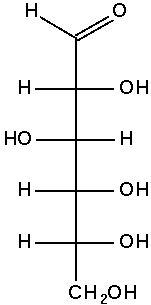 1
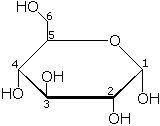 2
3
4
5
6
D – glucose
There is a new chiral centre at carbon n. 1 in a cyclic form
D – glucose
Non-cyclic form has got four chiral carbons (č. 2, 3, 4, 5)
26
Haworth projection
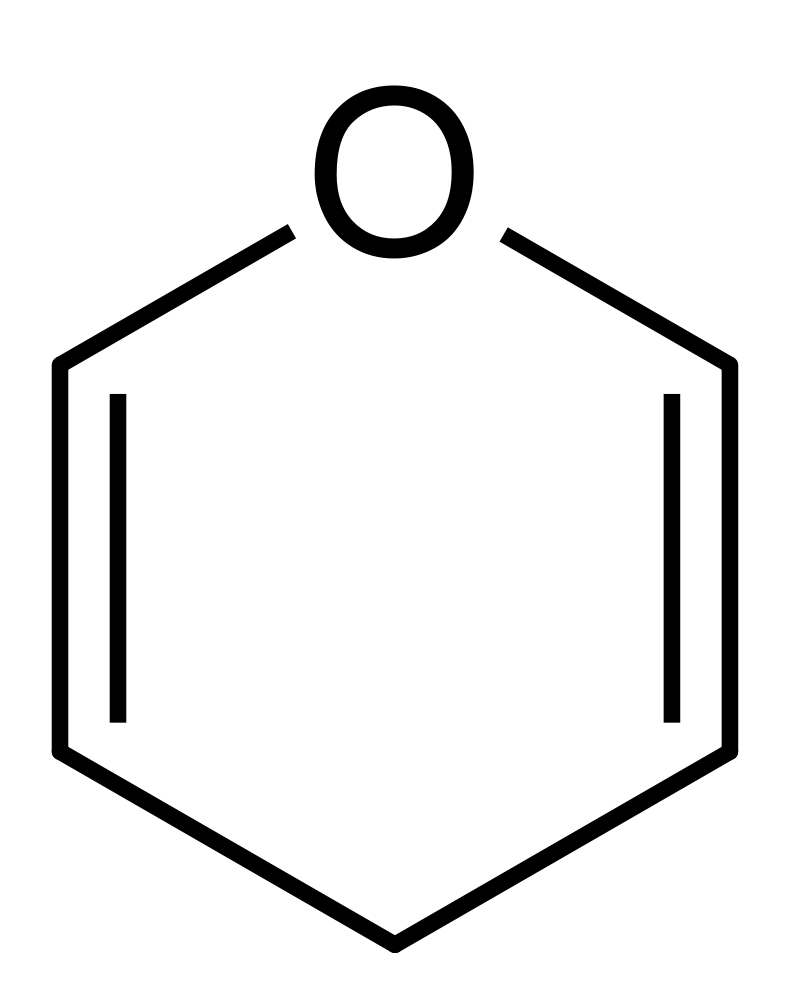 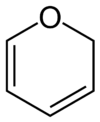 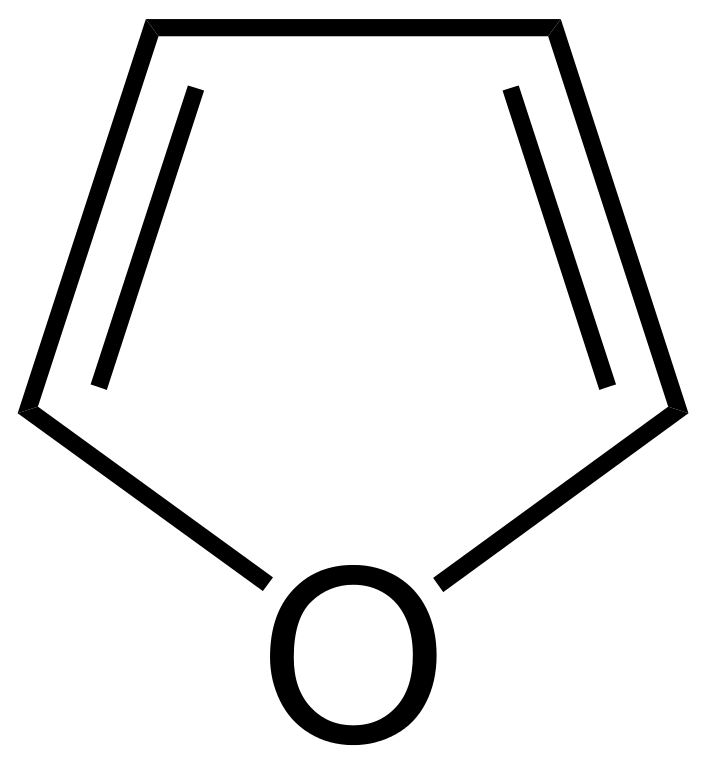 furan           2H-pyrane	4H-pyrane
Cyclic forms of saccharides are derived either from a five-membered ring of furan or from a six-membered pyrane. Both substances belong to heterocyclic organic compounds. 
The type of the cycle is given in the name of the saccharide:
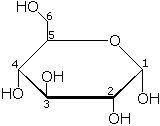 The cyclic form of D – glucose is then called  D - glucopyranose
27
Anomers
So called anomers  are distinguished in cyclic forms of saccharides -  they differ in the location of -OH group on carbon n. 1:
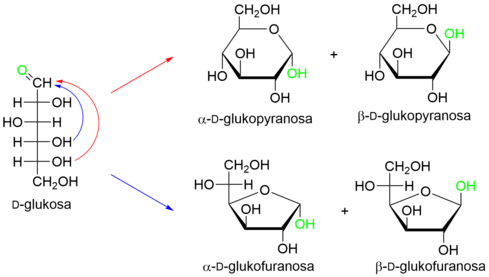 28
Resources:
1) Mareček A., Honza J.: Chemie pro čtyřletá gymnázia, 3. díl 
2) Benešová M., Pfeiferová E., Satrapová H.: Odmaturuj z chemie
3) Photo – the author
4) Pictures used have the licence of Creative Commons
29
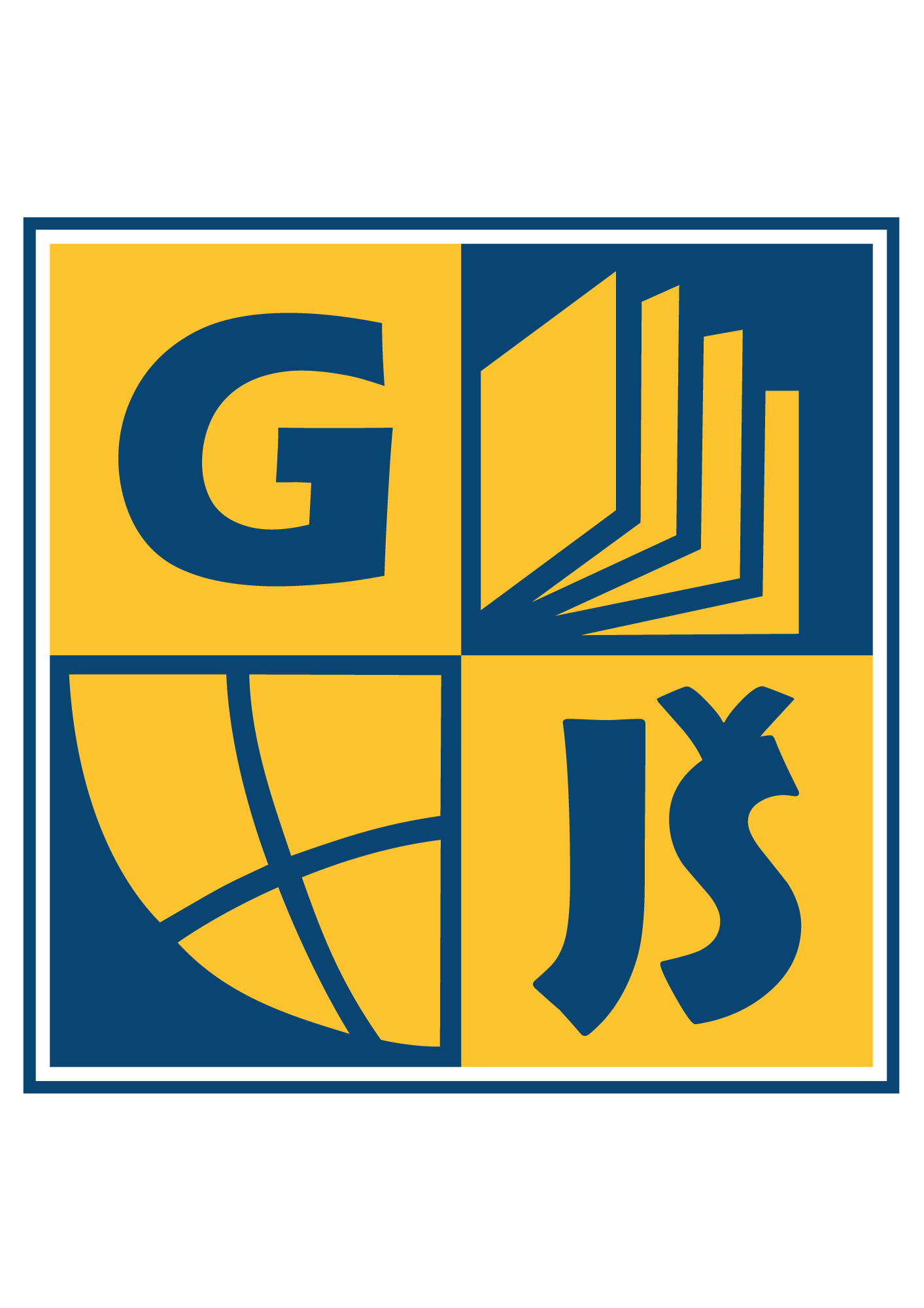 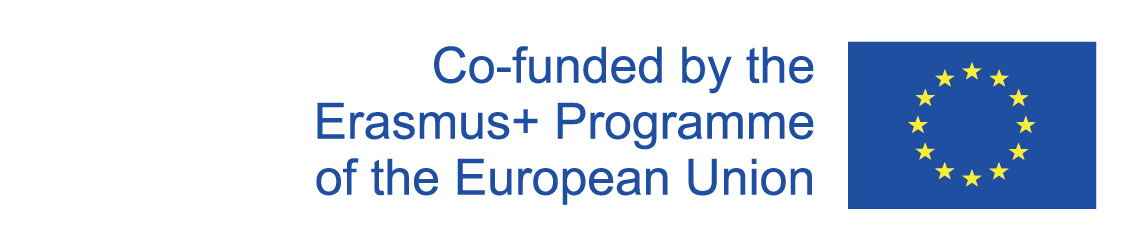 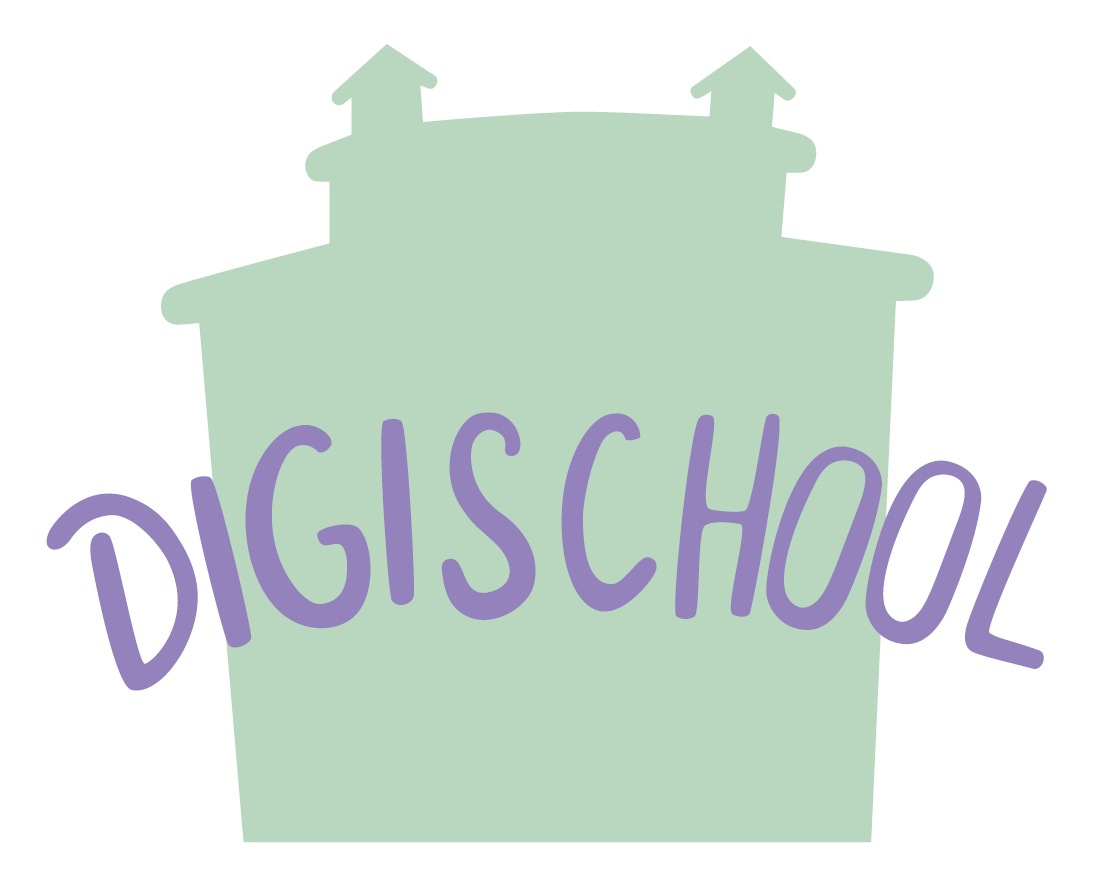 2020-1-SK01-KA226-SCH-094350	DIGI SCHOOL
Délka projektu:  01. 03. 2021 – 28. 02. 2023
Rozpočet partnerství: 101.092,-€ 
Rozpočet GJŠ Zlín: 20.829,- €
Intelektuální výstupy všech partnerů: ANJ, NEJ, FRJ,SPJ, DEJ, OBN, CHE, GEO, MAT, BIO, EKN, ITK, 
HUV, ETV
Intelektuální výstupy GJŠ Zlín v předmětech MAT, GEO, CHE, SPJ
2020-1-SK01-KA226-SCH-094350
30
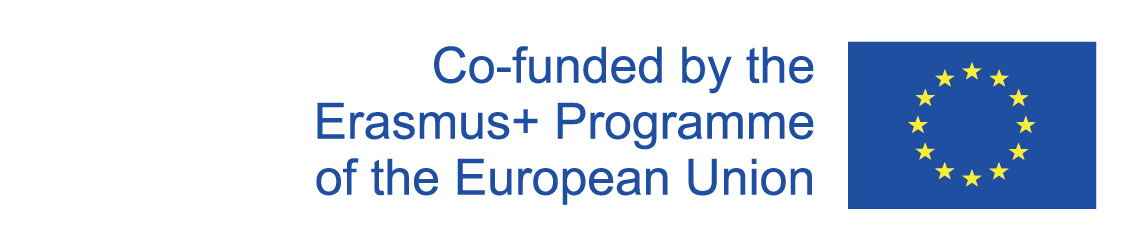 EN The European Commission's support for the production of this publication does not constitute an endorsement of the contents, which reflect the views only of the authors, and the Commission cannot be held responsible for any use which may be made of the information contained therein.
ČR Podpora Evropské komise na zhotovení této práce nevyjadřuje názor Komise, obsah je názorem autora a Komise není zodpovědná za informace v práci obsažené.
2020-1-SK01-KA226-SCH-094350
31